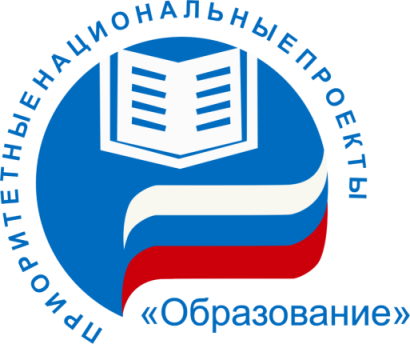 «Цифровизация - современный инструмент повышения качества образования»
Диалоговая площадка

ГМО учителей естественно-математического цикла
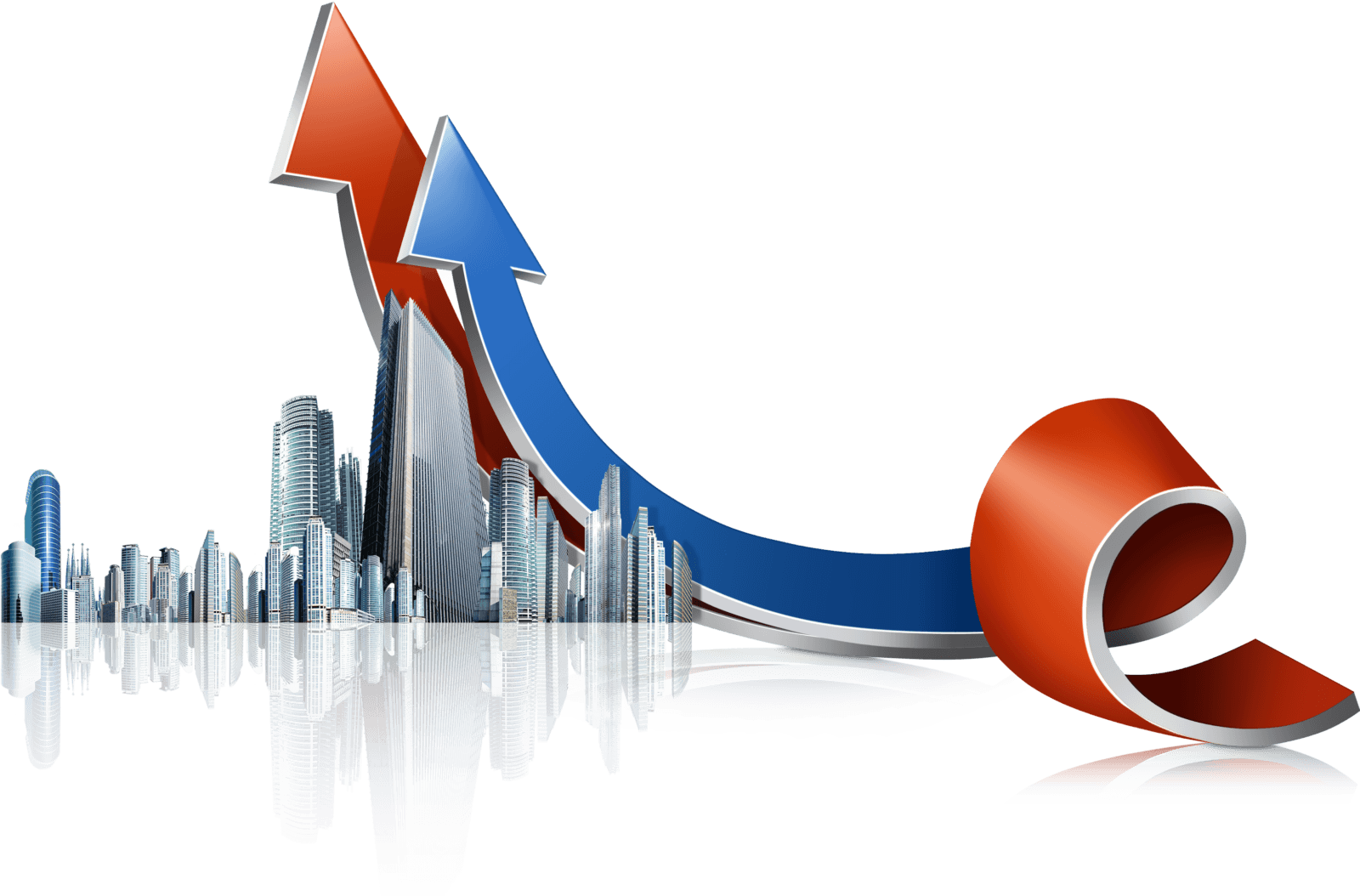 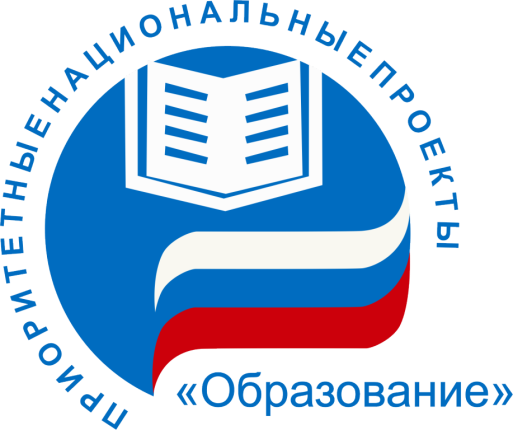 Городское августовское совещание «Стратегия развития муниципальной системы образования в контексте приоритетного национального проекта «Образование»
Диалоговые площадки 
«Профессиональный разговор»
«Роль образовательной организации в 
реализации проекта «Образование»:
 от национальных целей к новому 
качеству образования»
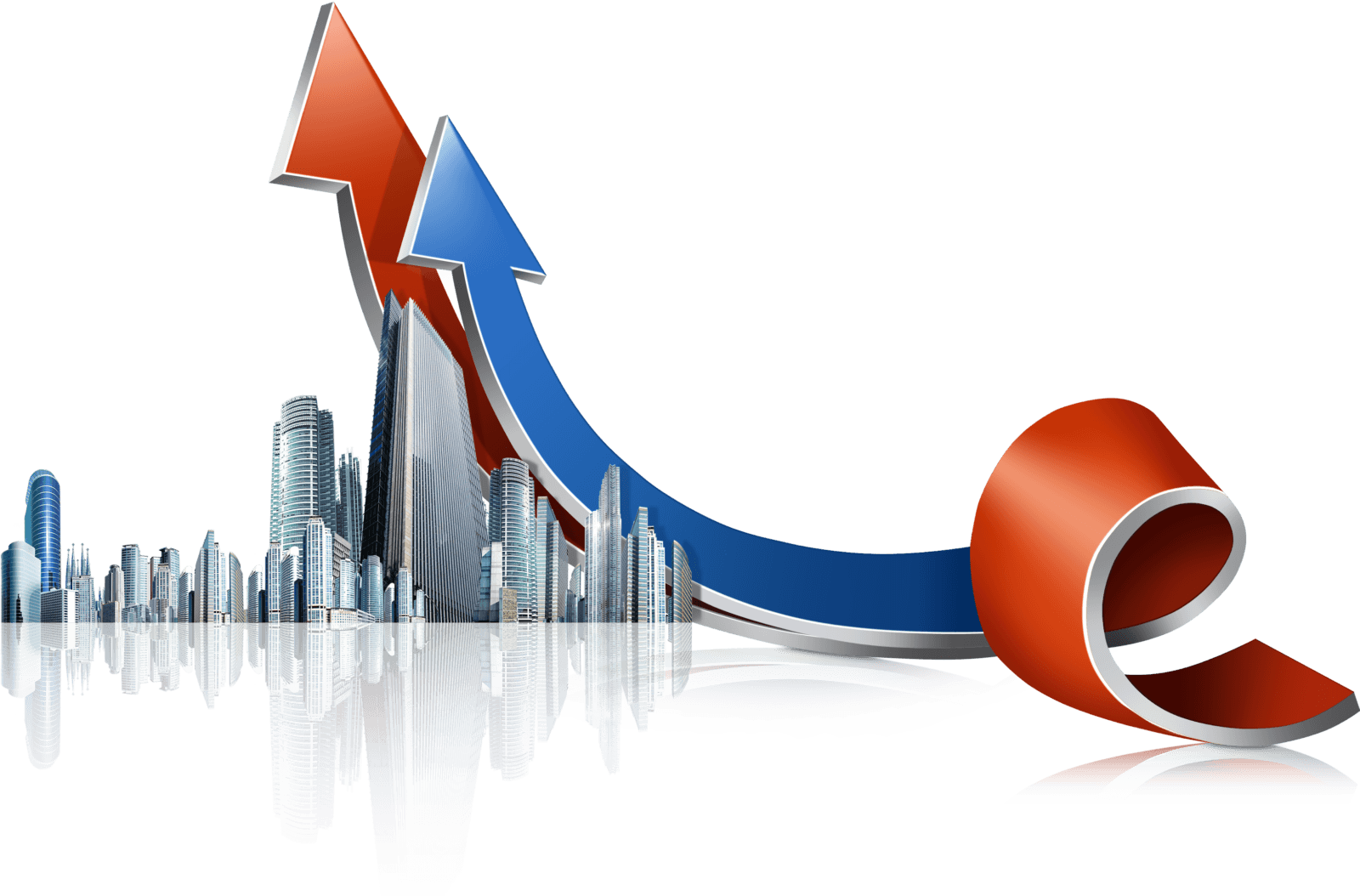 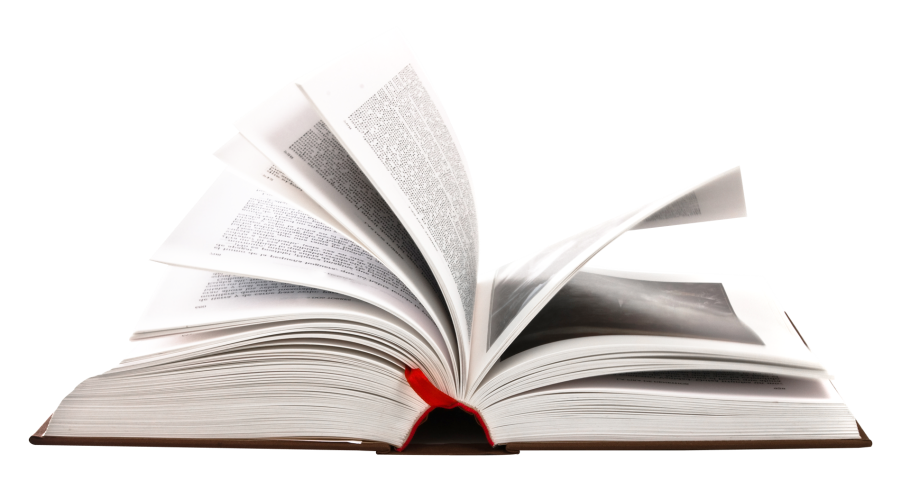 29 августа 2019 года
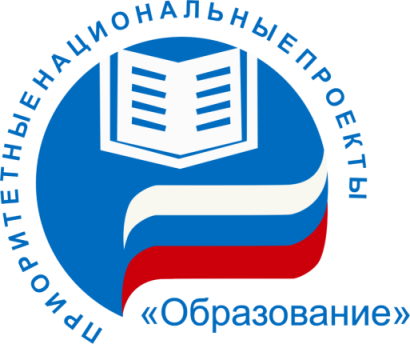 Цель: в процессе профессионально-общественного диалога
-    обсудить приоритетные направления реализации национального проекта «Образование»: внедрение новых методов обучения и воспитания, обновления программ, направленных на реализацию ФГОС с учетом концепций преподавания предметов, создание современной цифровой образовательной среды, обеспечивающей высокое качество и доступность образования;
-    представить лучшие практики в повышении методического мастерства и профессиональной компетентности педагогов в рамках реализации нацпроекта «Образование».
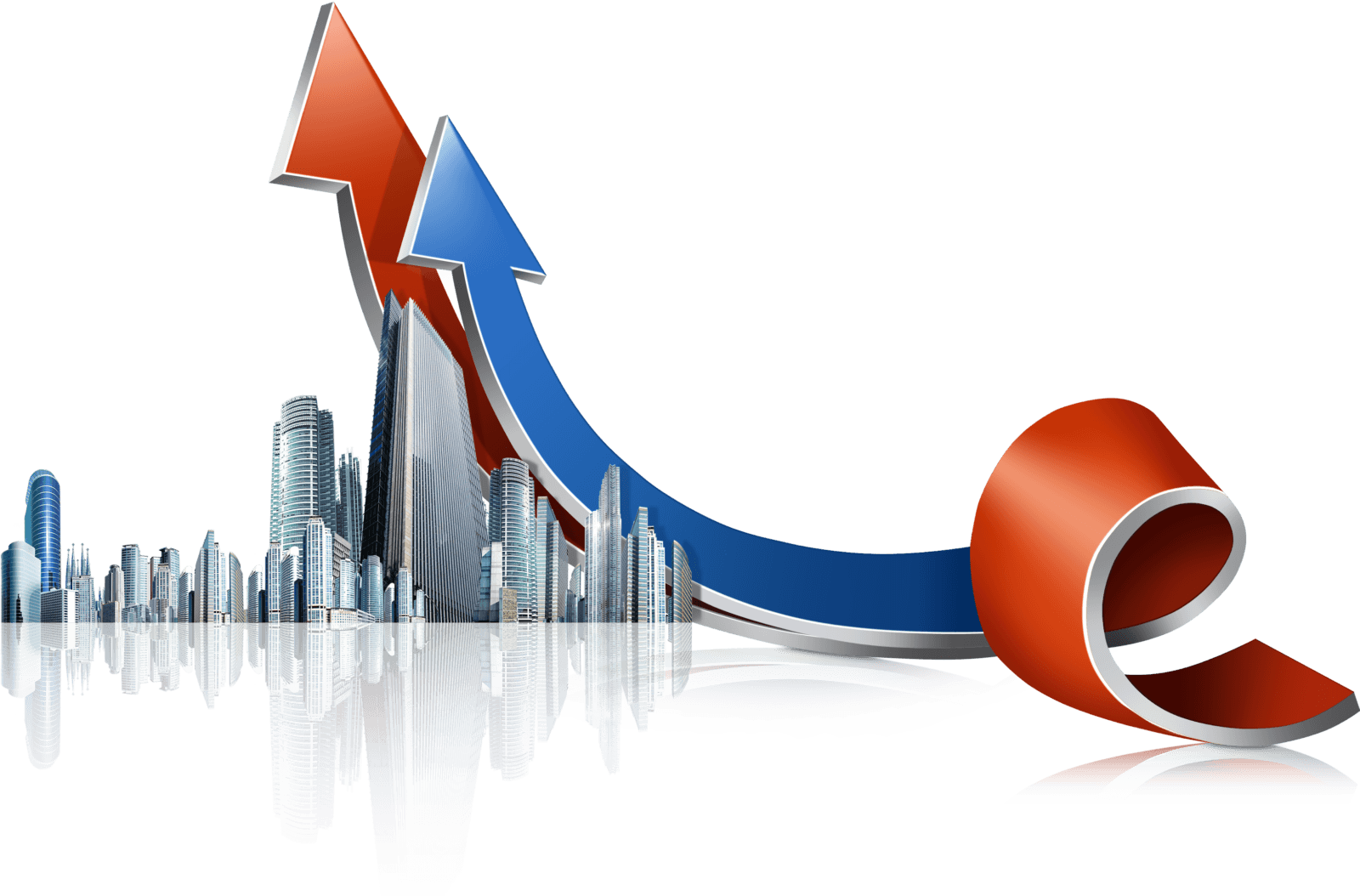 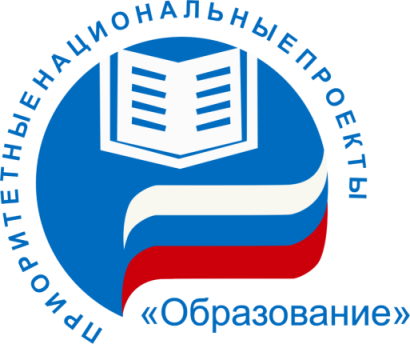 Проблемное поле:
стратегические направления  национального проекта «Образование» как приоритеты развития муниципальной системы образования;
пути и проблемы реализации национального проекта «Образование» в системе образования города;
развитие муниципальной системы образования в интересах формирования социально активной, гармонично развитой, профессионально  ориентированной, творческой личности как ключевого ресурса развития экономики и социальной сферы города Смоленска;
система поддержки детей с особыми образовательными потребностями: достижения и перспективы развития;
лучшие практики в повышении методического мастерства и профессиональной компетентности педагогов в рамках реализации нацпроекта «Образование».
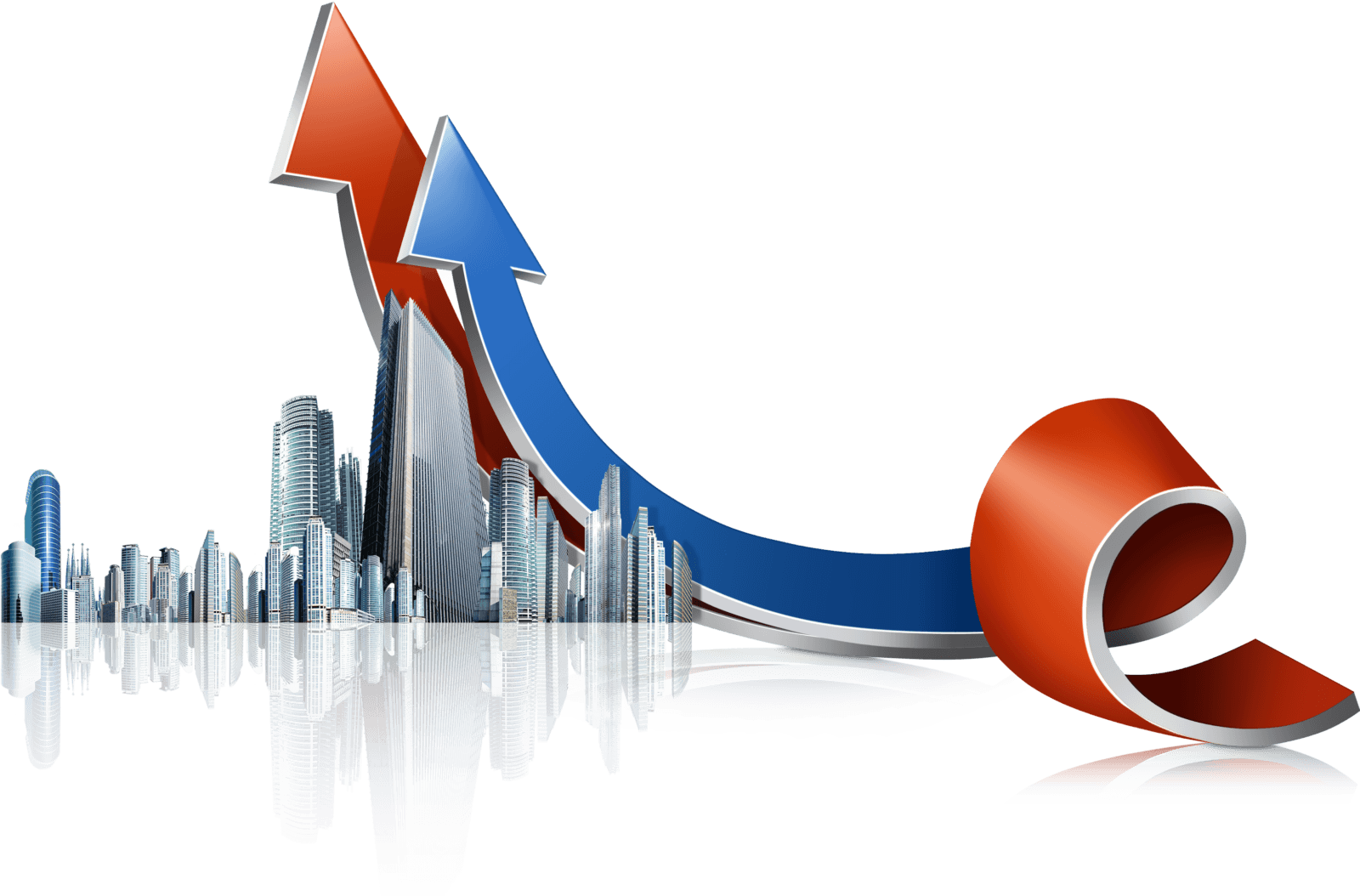 Диалоговая площадка«Цифровизация - современный инструмент повышения качества образования»
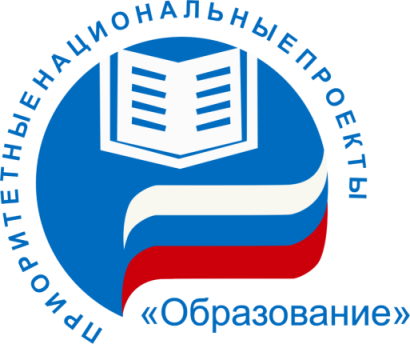 План  проведения площадки

1. Вступительное слово. Национальный проект «Образование»: от национальных целей к новому качеству образования» (муниципальный контекст) 
	Васинова Н.Д., заведующий методическим отделом, методист МБУ ДО «ЦДО»

2. «Цифровизация: как использование больших данных повысит качество образования»
	Васинова Н.Д., заведующий методическим отделом, методист МБУ ДО «ЦДО», 
	Чижова А.В., методист методического отдела МБУ ДО «ЦДО»
 
3. Дистанционный образовательный маршрут «Территория новых открытий» 
	Шептицкая Ж.В., директор МБОУ «СШ № 36 им. А.М. Городнянского», учитель физики и математики
 
4. Использование цифровых образовательных ресурсов  на уроках биологии для повышения качества образования Зайцева Е.В., учитель биологии и химии МБОУ «СШ № 40»

5. Дистанционная поддержка преподавания информатики детям с ограниченными возможностями здоровья Шатохина А.А., методист, учитель информатики и математики МБОУ «СШ № 6»
 
6. Презентация цифрового образовательного ресурса для подготовки обучающихся к государственной итоговой аттестации по географии 
	Смирнова Т.Г., учитель географии МБОУ «СШ№ 29», руководитель ГТГ «Методические аспекты подготовки обучающихся к ГИА» 
 
7. Свободный микрофон «Роль учителя в реализации проекта «Образование»: от национальных целей к
 новому качеству образования».
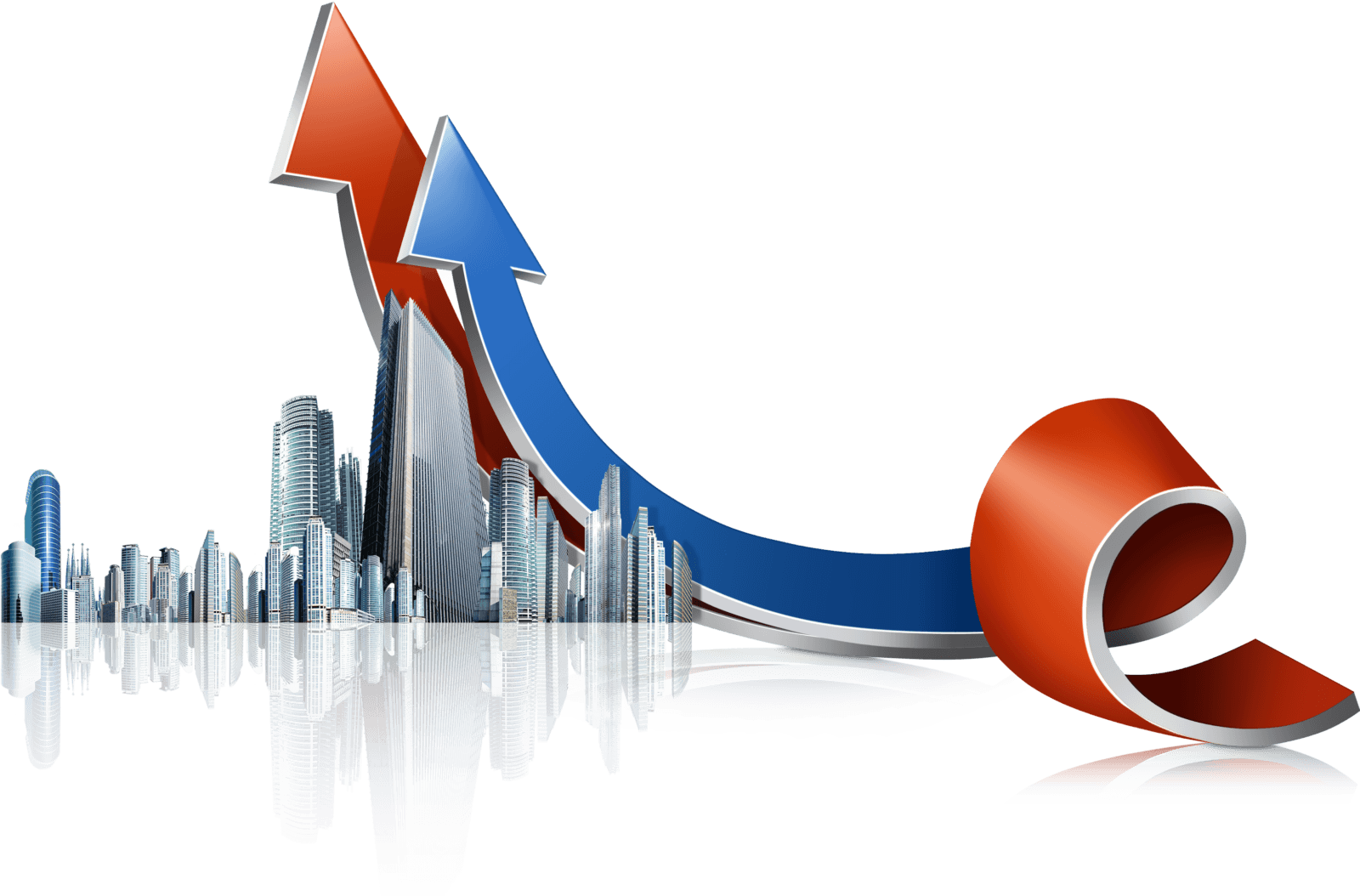 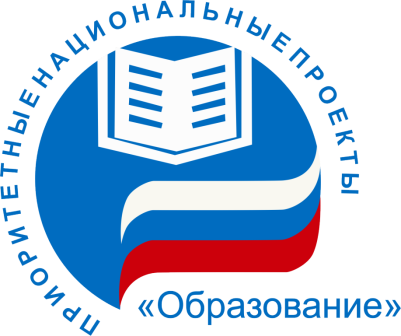 Национальный проект «Образование»: от национальных целей к новому качеству образования» (муниципальный контекст) 






Васинова Н.Д., заведующий методическим 
отделом, методист МБУ ДО «ЦДО»
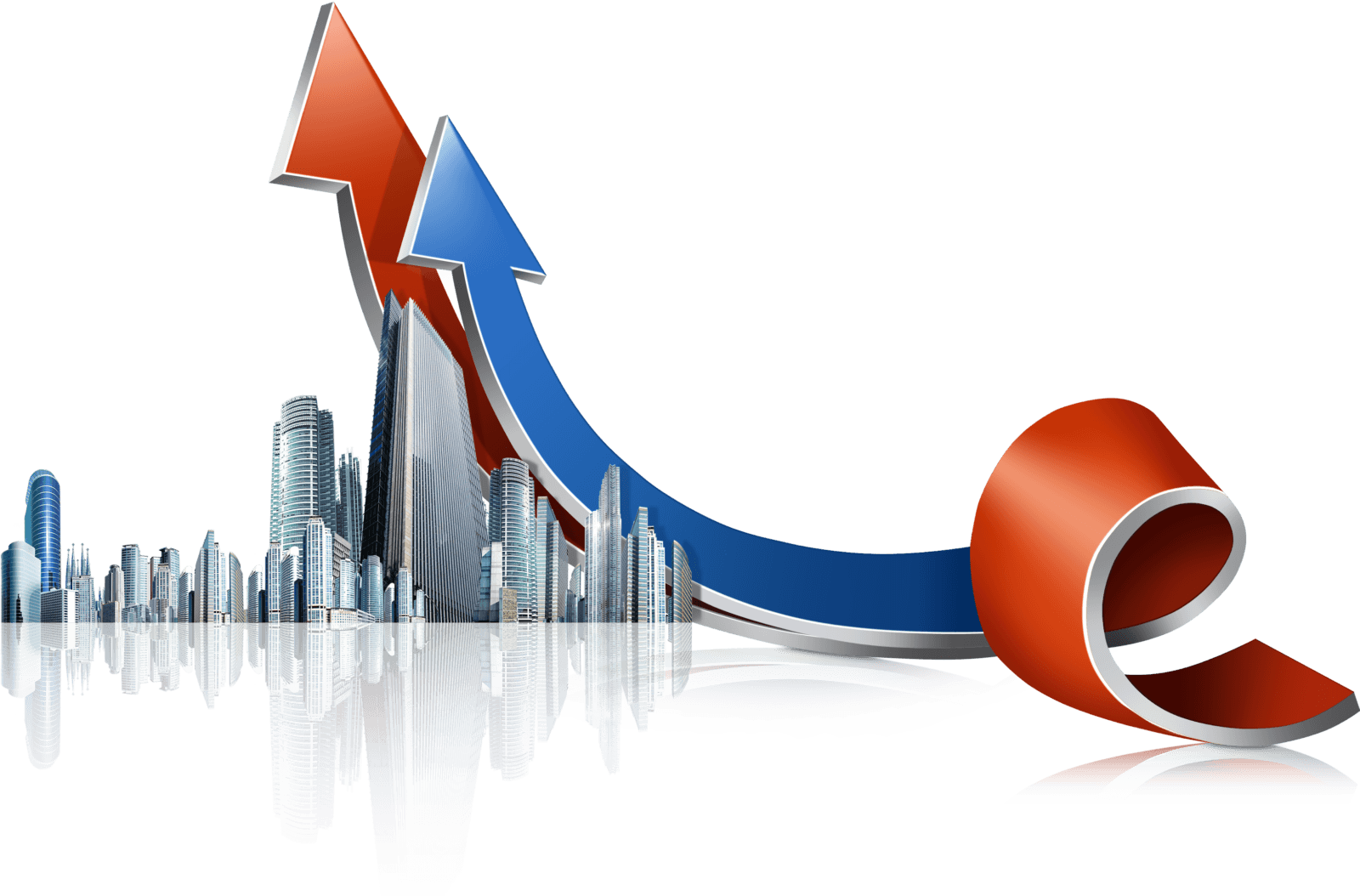 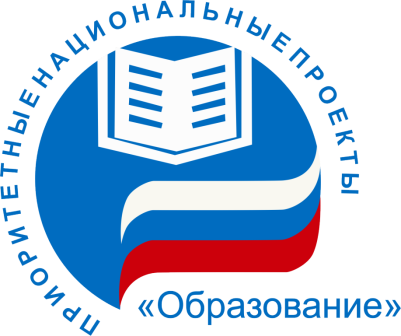 Национальный проект «Образование» утвержден президиумом Совета при Президенте РФ по стратегическому развитию и национальным проектам (протокол от 03.09.2018 №10)
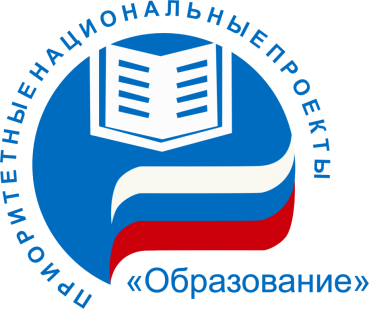 Национальный проект «Образование» – это инициатива, направленная на достижение двух ключевых задач: 
   – обеспечение глобальной конкурентоспособности российского образования и вхождение Российской Федерации в число 10 ведущих стран мира по качеству общего образования. 
   – воспитание гармонично развитой и социально ответственной личности на основе духовно-нравственных ценностей народов Российской Федерации, исторических и национально-культурных традиций. 
Национальный проект предполагает реализацию 4 основных направлений развития системы образования: 
    - обновление его содержания, 
    - создание необходимой современной инфраструктуры, 
    - подготовка соответствующих профессиональных кадров, их переподготовка и повышение квалификации, 
    - создание наиболее эффективных механизмов управления этой сферой. 
Сроки реализации: 01.01.2019 - 31.12.2024
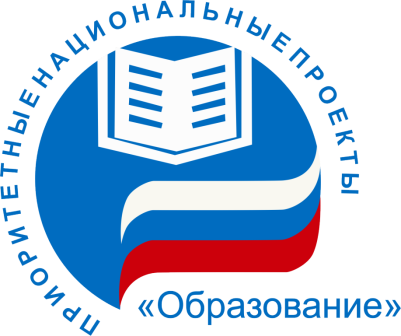 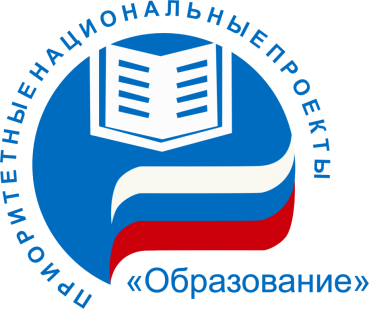 «Современная школа»
Задача проекта: 
	внедрение в российских школах новых методов обучения и воспитания, современных образовательных технологий, а также обновление содержания и совершенствование методов обучения предмету «Технология».
Главные цифры проекта (к 2024 году): 
	проведение комплексной оценки качества общего образования в 85 субъектах России, создание современной материально-технической базы в 16 тысяч школ в сельской местности и малых городах 80 субъектов Российской Федерации, создание новых мест в общеобразовательных организациях для 230 тысяч детей, участие 70% школьников в различных формах сопровождения и наставничества, реализация общеобразовательных программ в сетевой форме 70% организаций начального, основного и среднего общего образования, строительство и введение в эксплуатацию не менее 25 школ с привлечением частных инвестиций.
Общий бюджет проекта: 
	более 295,1 млрд. рублей
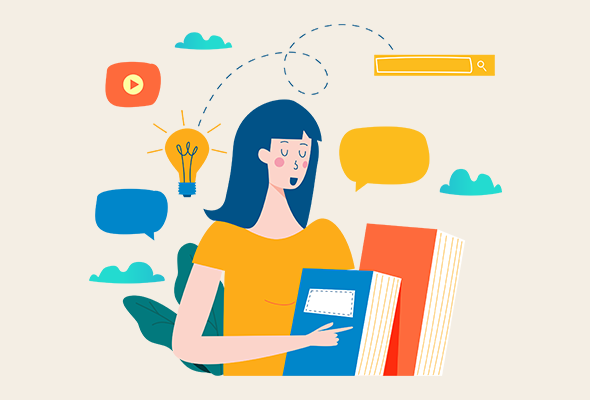 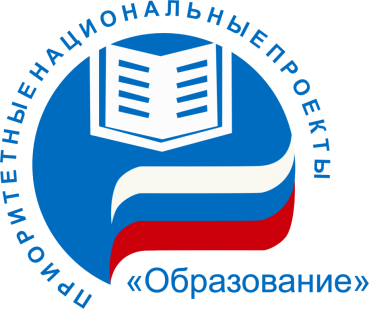 «Успех каждого ребенка»
Задача проекта: 
         формирование эффективной системы выявления, поддержки и развития способностей и талантов у детей и молодежи, направленной на самоопределение и профессиональную ориентацию всех обучающихся.
Главные цифры проекта (к 2024 году): 
         создание в 85 субъектах России региональных центров выявления, поддержки и развития способностей и талантов у детей и молодежи, обновление материально-технической базы в сельской местности для занятий физкультурой и спортом для 935 тысяч детей, создание 245 детских технопарков «Кванториум» и 340 мобильных технопарков «Кванториум» для 2 млн. детей, охват дополнительными общеобразовательными программами не менее 70% детей с ограниченными возможностями здоровья.
Общий бюджет проекта: 
	более 80,5 млрд. рублей
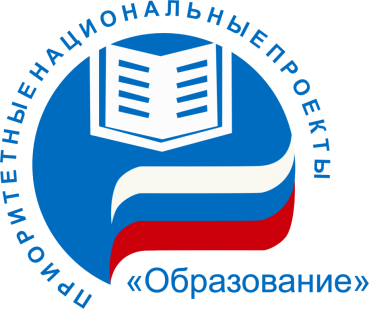 «Поддержка семей, имеющих детей»
Задача проекта: 
       создание условий для раннего развития детей в возрасте до трех лет и реализация программ психолого-педагогической, методической и консультативной помощи родителям детей, получающих дошкольное образование в семье.
Главные цифры проекта (к 2024 году): 
	оказание не менее 20 млн. услуг психолого-педагогической, методической и консультативной помощи родителям, а также гражданам, желающим принять на воспитание в свои семьи детей, оставшихся без попечения родителей во всех субъектах России.
Общий бюджет проекта: 
	более 8,5 млрд. рублей
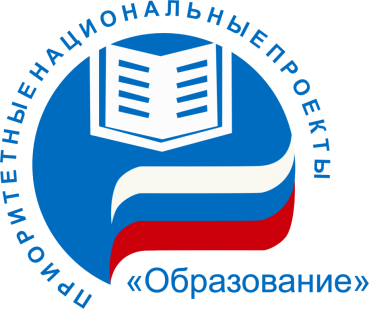 «Цифровая образовательная среда»
Задача проекта: 
	создание современной и безопасной цифровой образовательной среды, обеспечивающей высокое качество и доступность образования всех видов и уровней.
Главные цифры проекта (к 2024 году): 
	внедрение целевой модели цифровой образовательной среды по всей стране, внедрение современных цифровых технологий в образовательные программы 25% общеобразовательных организаций 75 субъектов Российской Федерации для как минимум 500 тысяч детей, обеспечение 100% образовательных организаций в городах Интернетом со скоростью соединения не менее 100 Мб/с, в сельской местности – 50 Мб/с, создание сети центров цифрового образования, охватывающей в год не менее 136 тысяч детей.
Общий бюджет проекта: 
	более 79,8 млрд. рублей
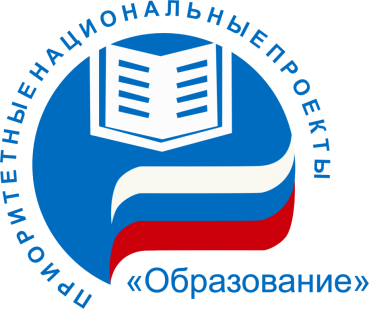 «Учитель будущего»
Задача проекта: 
        внедрение национальной системы профессионального роста педагогических работников, охватывающей не менее 50% учителей общеобразовательных организаций.
Главные цифры проекта (к 2024 году): 
        повышение уровня профессионального мастерства 50% педагогических работников, создание сети центров непрерывного повышения квалификации во всех субъектах России, участие 70% учителей в возрасте до 35 лет в различных формах поддержки и сопровождения обучающихся в первые 3 года работы.
Общий бюджет проекта:
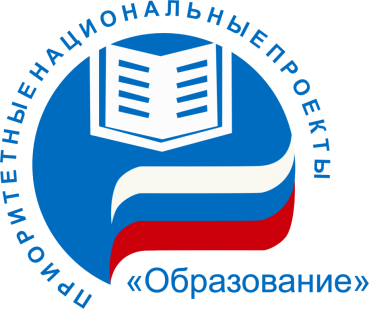 «Молодые профессионалы»
Задача проекта: 
	модернизация профессионального образования, в том числе с помощью внедрения адаптивных, практико-ориентированных и гибких образовательных программ.
Главные цифры проекта (к 2024 году): 
	создание сети из 100 центров опережающей профессиональной подготовки и 5000 мастерских с современным оборудованием, участие 70% людей, обучающихся по программам среднего профессионального образования, в различных формах наставничества, повышение квалификации 35 тысяч преподавателей по программам, основанным на опыте Союза «Молодые профессионалы» (Ворлдскиллс Россия).
Общий бюджет проекта: 
	более 156,2 млрд. рублей
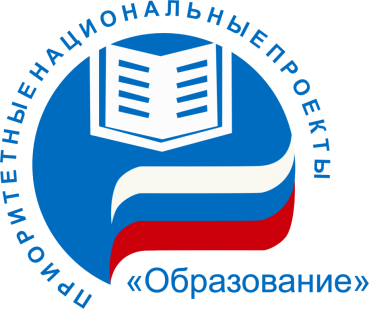 «Новые возможности для каждого»
Задача проекта: 
	формирование системы, в рамках которой работники смогут непрерывно обновлять свои профессиональные знания и приобретать новые профессиональные навыки, в том числе компетенции в области цифровой экономики.
Главные цифры проекта (к 2024 году): 
	участие не менее 20% научно-педагогических работников в реализации программ непрерывного образования, обучение по программам непрерывного образования как минимум 3 млн. человек.
Общий бюджет проекта: 
	более 9,2 млрд. рублей
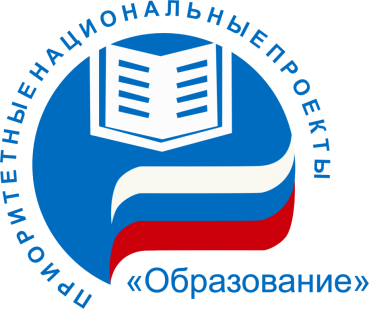 «Социальная активность»
Задача проекта: 
	создание условий для развития наставничества, поддержки общественных инициатив и проектов, в том числе в сфере волонтерства.
Главные цифры проекта (к 2024 году): 
	создание и внедрение в 85 субъектах Российской Федерации системы социальной поддержки граждан, систематически участвующих в волонтерских проектах, проведение информационных и рекламных кампаний с целью популяризации волонтерства, ежегодно охватывающих как минимум 10 млн. человек.
Общий бюджет проекта: 
	более 27,2 млрд. рублей
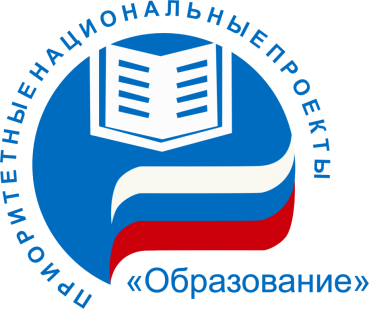 «Экспорт образования»
Задача проекта: 
        увеличение в два раза числа иностранных граждан, обучающихся в вузах и научных организациях, а также реализация комплекса мер по их трудоустройству.
Главные цифры проекта (к 2024 году): 
        увеличение числа иностранных граждан, которые обучаются в российских вузах, до 435 тысяч человек, ежегодное обучение как минимум 15 тысяч иностранных граждан в летних и зимних школах, реализация в не менее 60 университетах минимум по 5 образовательных программ, прошедших международную аккредитацию.
Общий бюджет проекта: 
	более 107,4 млрд рублей
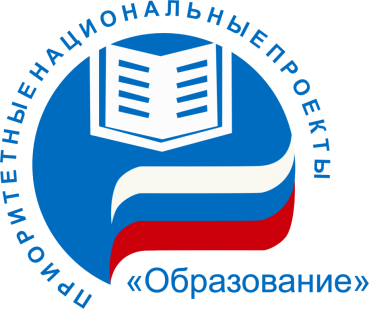 «Социальные лифты для каждого»
Задача проекта: 
	формирование системы профессиональных конкурсов, дающей гражданам возможности для профессионального и карьерного роста.
Главные цифры проекта (к 2024 году): 
 	проведение 35 конкурсов с участием 1,7 млн. граждан России.
Общий бюджет проекта: 
	более 4,7 млрд. рублей
ЦЕЛЕВЫЕ ОРИЕНТИРЫ В НАЦИОНАЛЬНОМ ПРОЕКТЕ В СФЕРЕ ОБРАЗОВАНИЯ
ОБЕСПЕЧИТЬ ГЛОБАЛЬНУЮ  КОНКУРЕНТОСПОСОБНОСТЬ  РОССИЙСКОГО ОБРАЗОВАНИЯ
01
ОБЕСПЕЧИТЬ ВХОЖДЕНИЕ  РОССИЙСКОЙ ФЕДЕРАЦИИ В ЧИСЛО  10 ВЕДУЩИХ СТРАН МИРА ПО
КАЧЕСТВУ ОБЩЕГО ОБРАЗОВАНИЯ
02
ВОСПИТАТЬ ГАРМОНИЧНО РАЗВИТУЮ И  СОЦИАЛЬНО ОТВЕТСТВЕННУЮ  ЛИЧНОСТЬ НА ОСНОВЕ
ДУХОВНО-НРАВСТВЕННЫХ ЦЕННОСТЕЙ
03
Составляющие качества образования
Национальный проект «Образование»: от национальных целей к новому качеству образования
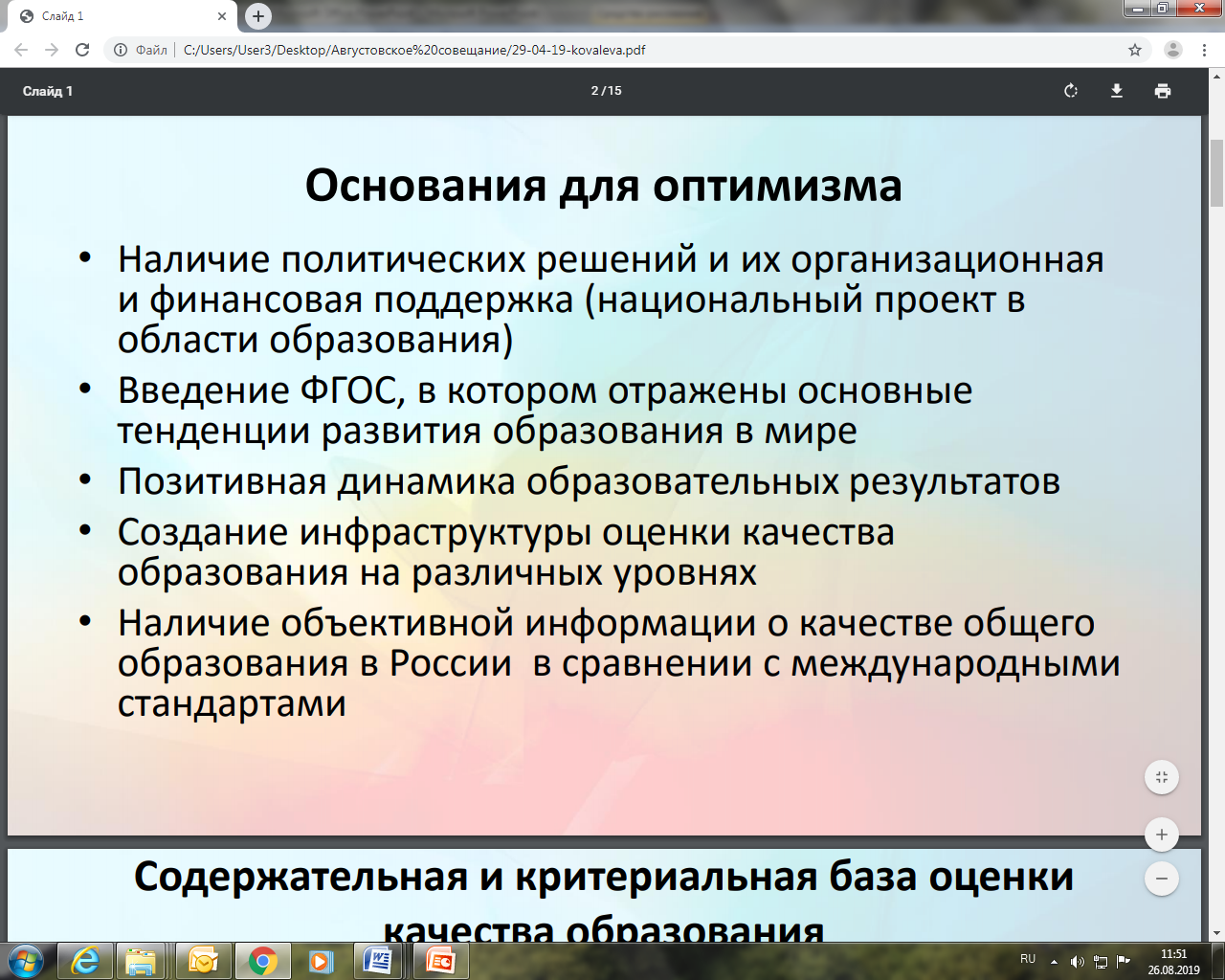 Центр оценки качества образования ИСРО РАО 
Ковалева Галина Сергеевна – национальный координатор
Национальный проект «Образование»: от национальных целей к новому качеству образования
Центр оценки качества образования ИСРО РАО 
Ковалева Галина Сергеевна – национальный координатор
Национальный проект «Образование»: от национальных целей к новому качеству образования
Центр оценки качества образования ИСРО РАО 
Ковалева Галина Сергеевна – национальный координатор
Национальный проект «Образование»: от национальных целей к новому качеству образования
Центр оценки качества образования ИСРО РАО 
Ковалева Галина Сергеевна – национальный координатор
Национальный проект «Образование»: от национальных целей к новому качеству образования
Центр оценки качества образования ИСРО РАО 
Ковалева Галина Сергеевна – национальный координатор
Национальный проект «Образование»: от национальных целей к новому качеству образования
Центр оценки качества образования ИСРО РАО 
Ковалева Галина Сергеевна – национальный координатор
Национальный проект «Образование»: от национальных целей к новому качеству образования
Центр оценки качества образования ИСРО РАО Ковалева Галина Сергеевна – национальный координатор
Национальный проект «Образование»: от национальных целей к новому качеству образования
Центр оценки качества образования ИСРО РАО Ковалева Галина Сергеевна – национальный координатор
Национальный проект «Образование»: от национальных целей к новому качеству образования
Центр оценки качества образования ИСРО РАО Ковалева Галина Сергеевна – национальный координатор
Национальный проект «Образование»: от национальных целей к новому качеству образования
Центр оценки качества образования ИСРО РАО Ковалева Галина Сергеевна – национальный координатор
Национальный проект «Образование»: от национальных целей к новому качеству образования»
Центр оценки качества образования ИСРО РАО 
Ковалева Галина Сергеевна – национальный координатор
Национальный проект «Образование»: от национальных целей к новому качеству образования
Центр оценки качества образования ИСРО РАО 
Ковалева Галина Сергеевна – национальный координатор
Национальный проект «Образование»: от национальных целей к новому качеству образования